„Promoting civil society and Jewish history in Moldova, Ukraine and the Visegrad countries“
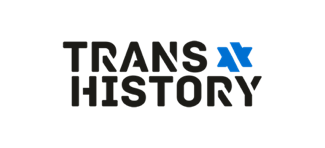 On-Site  LearningA Special approach to Generation Z
Zsolt István Vódli

Riscova, 25-27 October, 2019
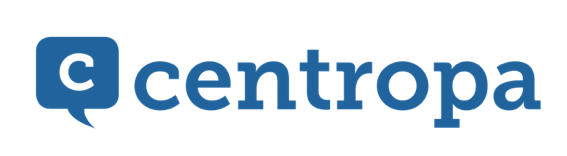 On-Site  Learning - Overview
Why Choose On-Site Learning?

Challenges 

Centropa - Berlin Calling
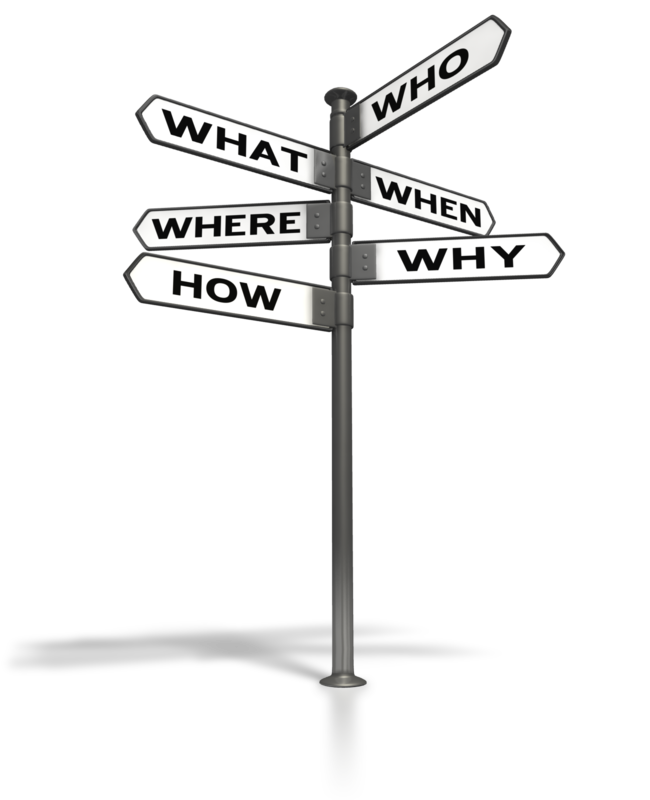 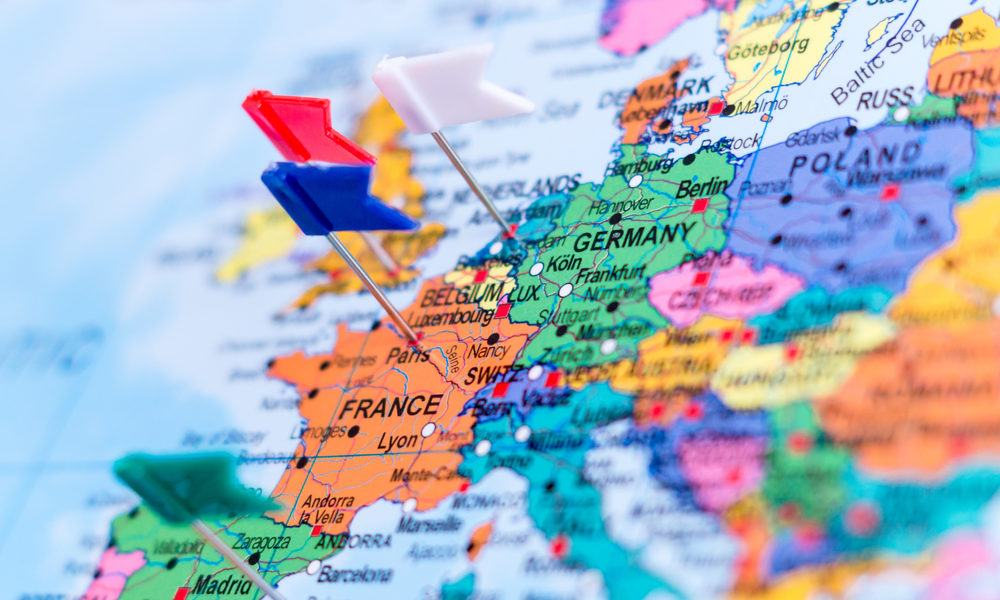 Why Choose On-Site Learning?
Tailoring high quality programs to meet students needs
Language (English / German)
Learning through Exploration and Discovery (different views)
Better understanding
Increase engagement by involving students
Maximize flexibility with timing and location
Enable direct interaction with guides, peers and teacher(s)
Encourage discussions to include different narratives
See & Hear (50%) / + Collaboration (70%) / + Doing (80%)
On-Site Learning Programmes
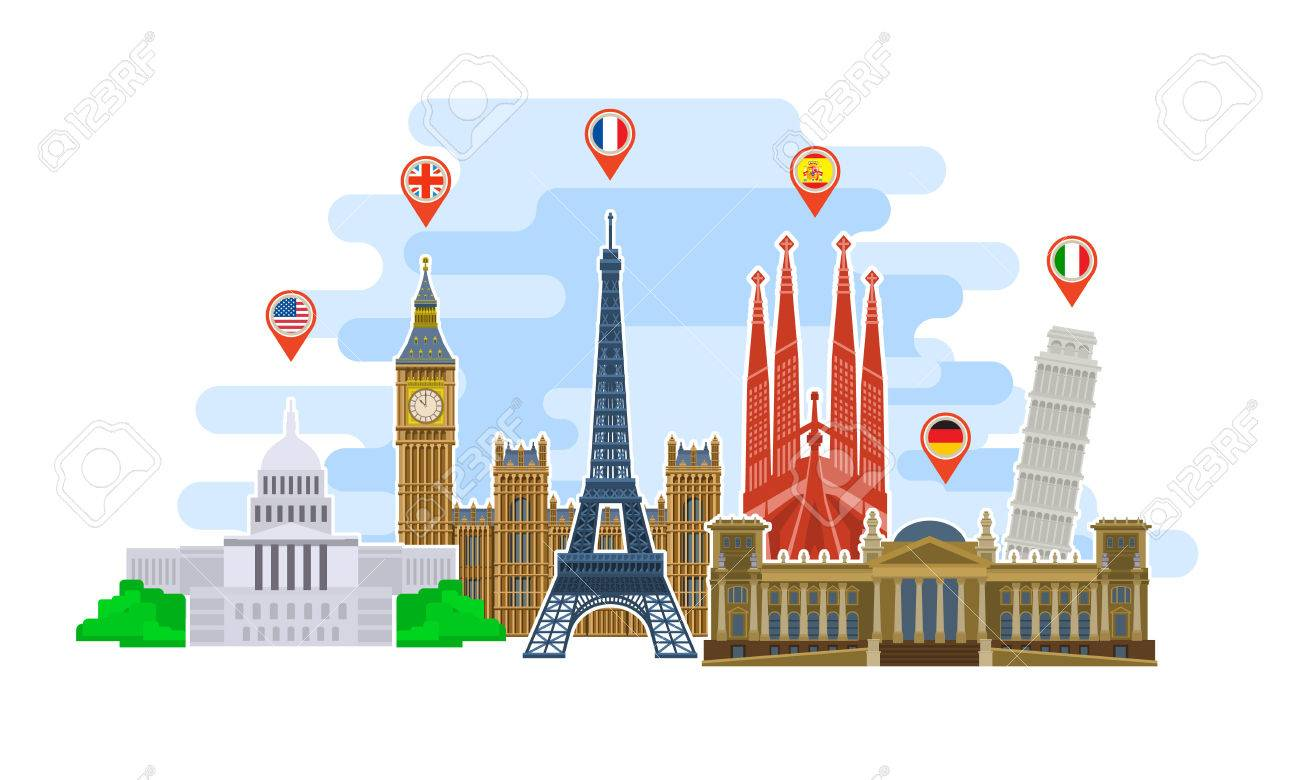 On-Site learning? Study trip?
Visiting museums
Guided tours in English / German
Mini lectures by students
Workshop (working with students from another country (Poland))
Sightseeing
Quiz
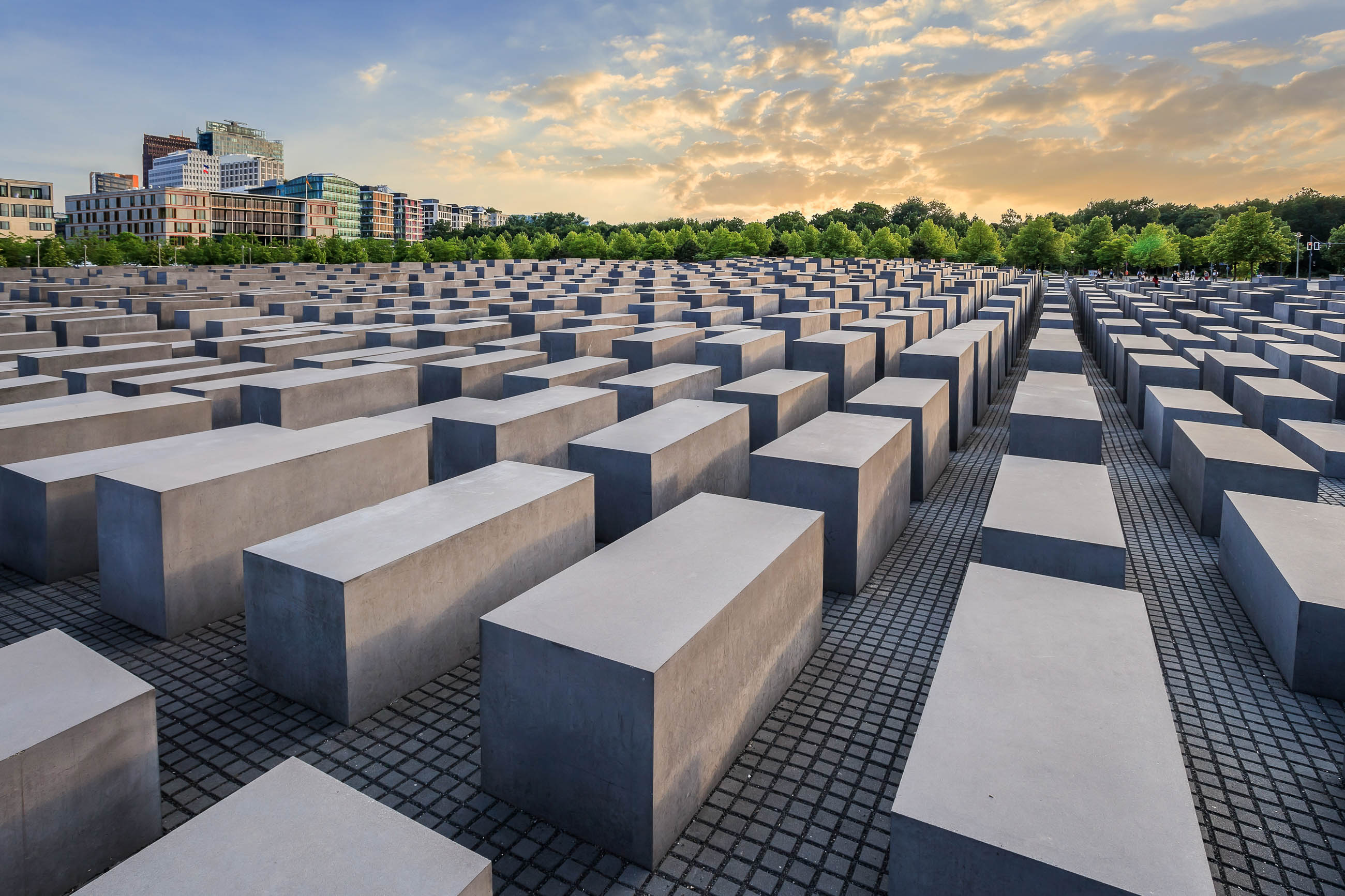 Possible Challenges
Emerging problems
Behaviour 
Laughing, photography, selfie
Handling emotions  
What to do in case of a panic attack?
Embarrassing situations

Question and Answers

What did I learn? 
What was most interesting to me? What else do I want to know?

Personal discussions
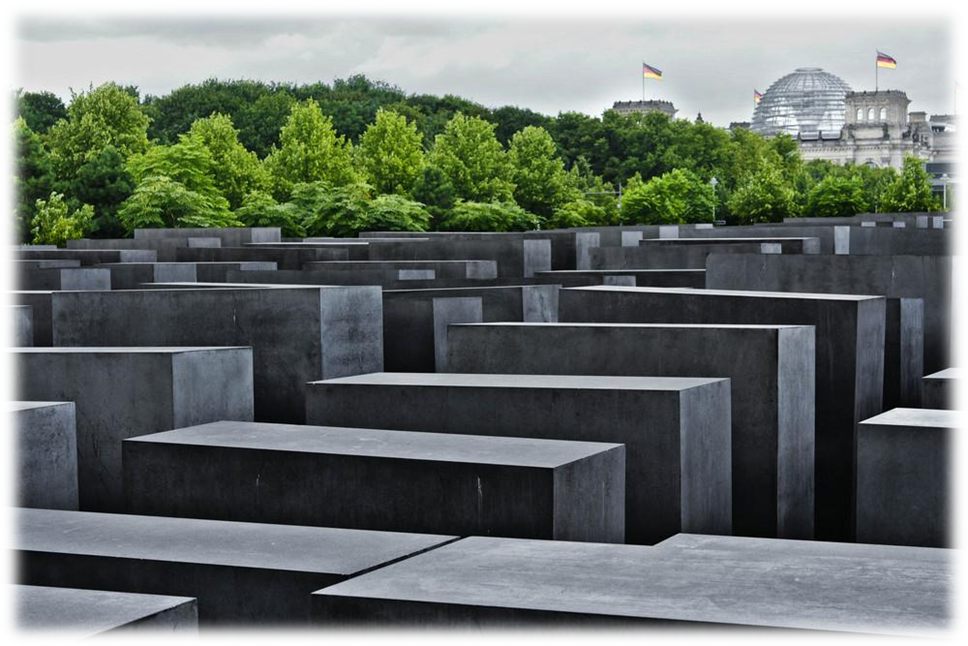 Berlin Calling
A study trip a’la centropa
Centropa Summer Academy 2012
What did I get?
Knowledge & Friends & Inspiration  
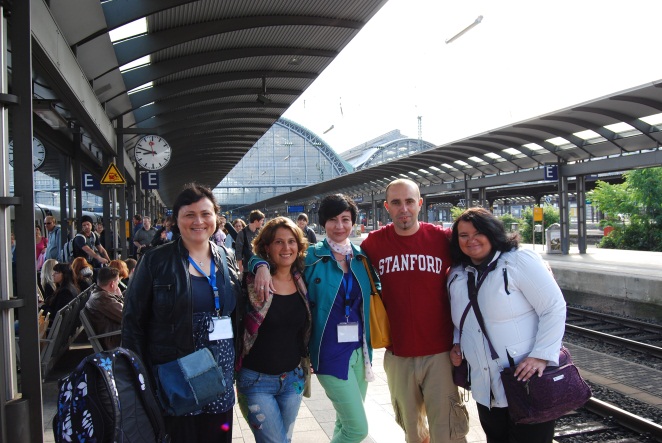 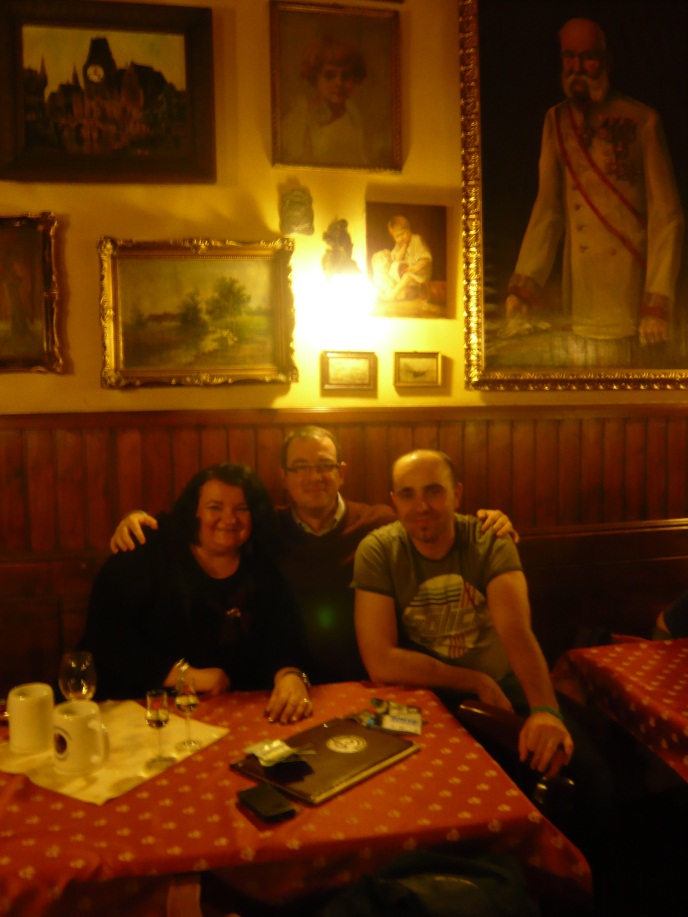 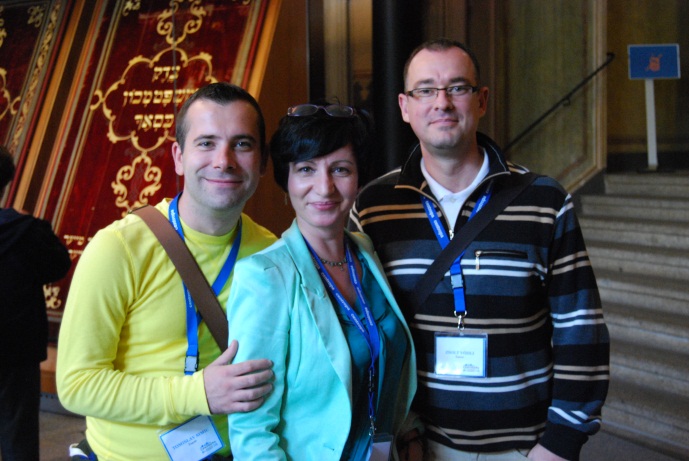 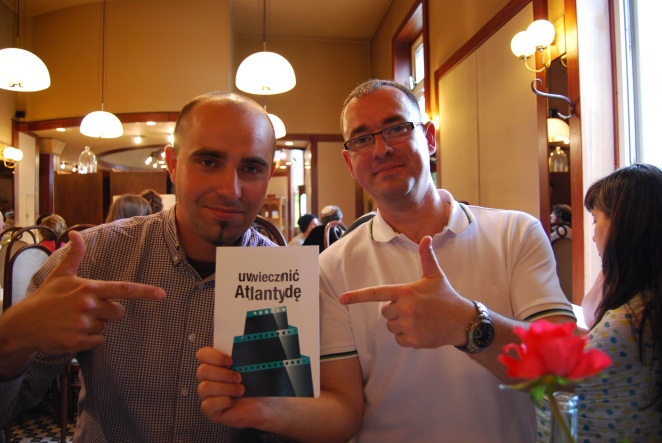 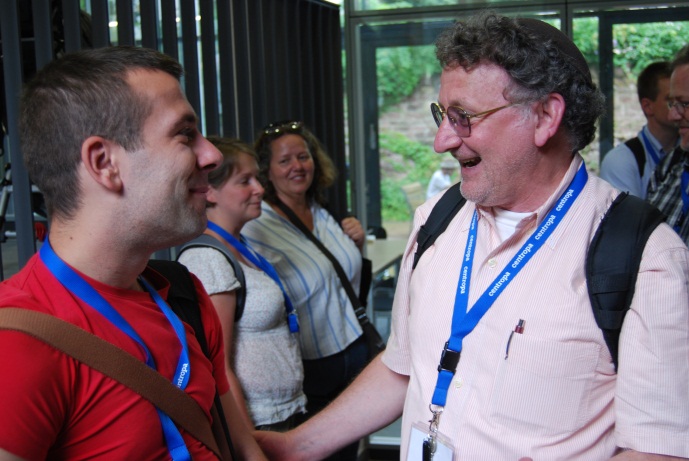 Study Trip to Berlin
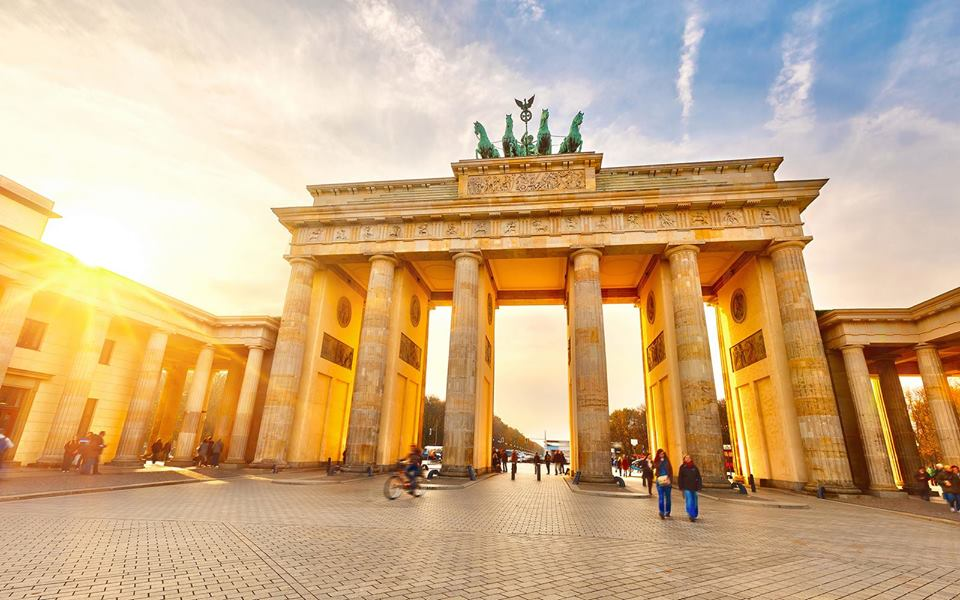 Main focus  on the 20th Century

The study trip combines the traditional and special interests

Great importance attached to the Memorials
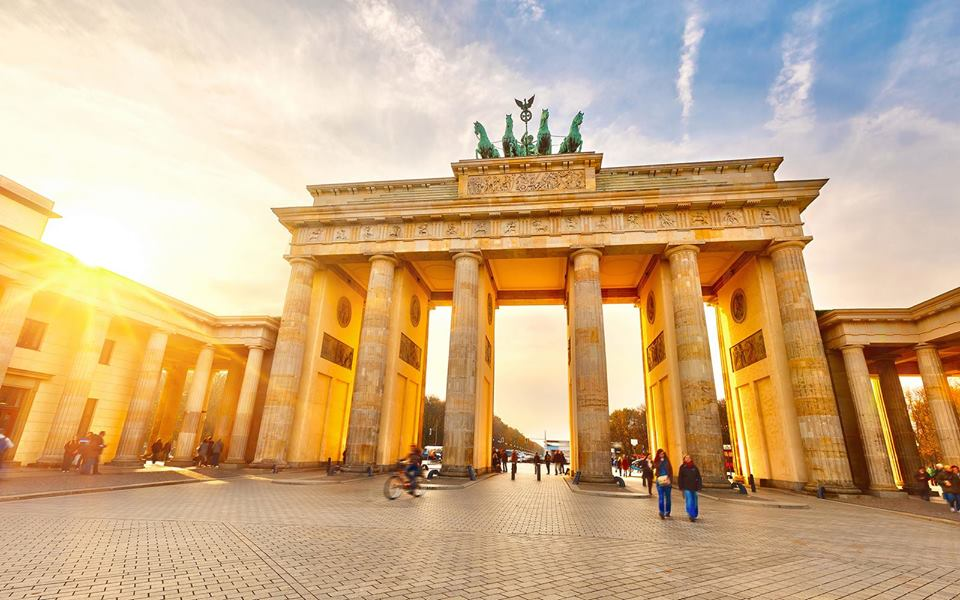 Berlin, Berlin
I.		Preparation
    	Facebook group, Pre-trip assignements: Berlin cards, movies, recommended readings

II.		On the spot
	Memorial places/monuments/memorials/memorial plaques, museums– guided tours, cemeteries,important buildings

III.		Reflections: presentation(s), quiz, test(s)
Preparation
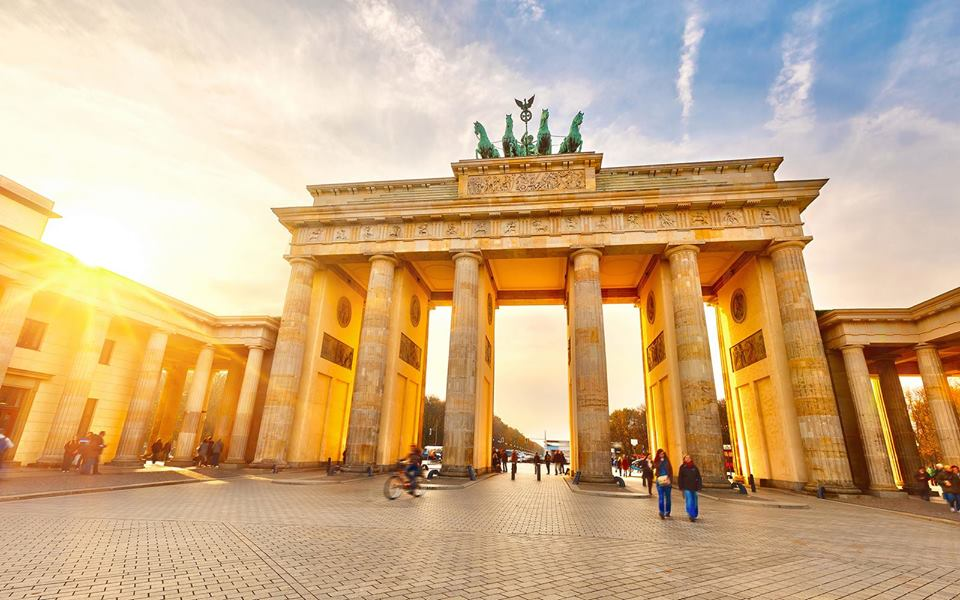 Getting started 

Facebook group 

Pre-trip assignements

Berlin cards
Movies
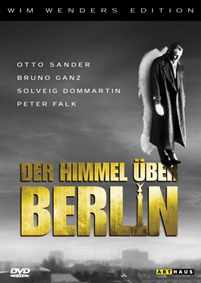 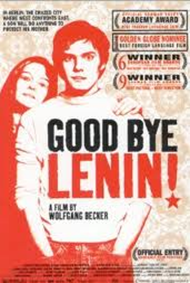 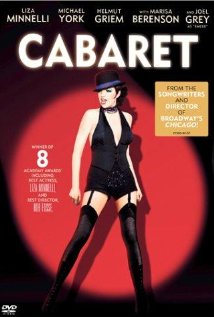 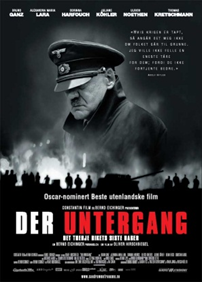 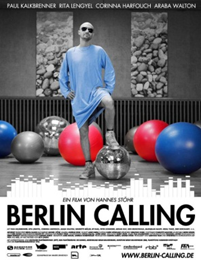 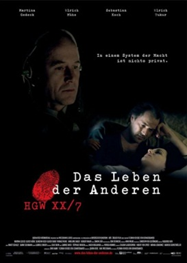 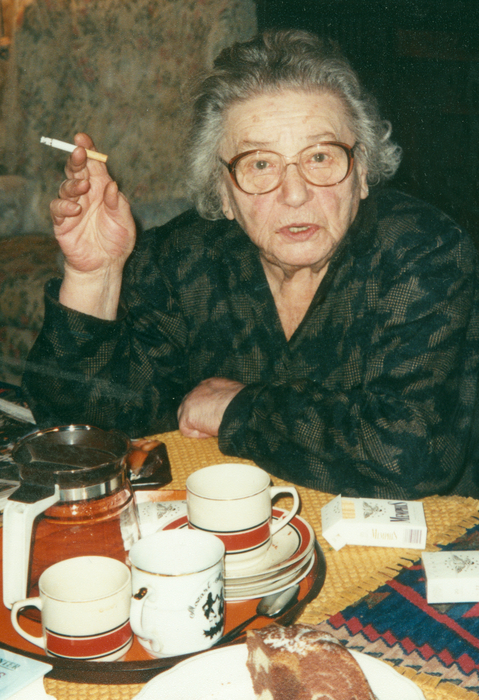 Centropa films
Rosa  Rosenstein: Living with History
The story of a Berlin-born Jewish woman 
She  lived through the turbulent times 
growing up, falling in love, starting a famiy
how integrated, assimilated Jewish families lived in Germany
Walking tour in Berlin
in the footstep of Rosa Rosenstein
personal stories – connect to the location
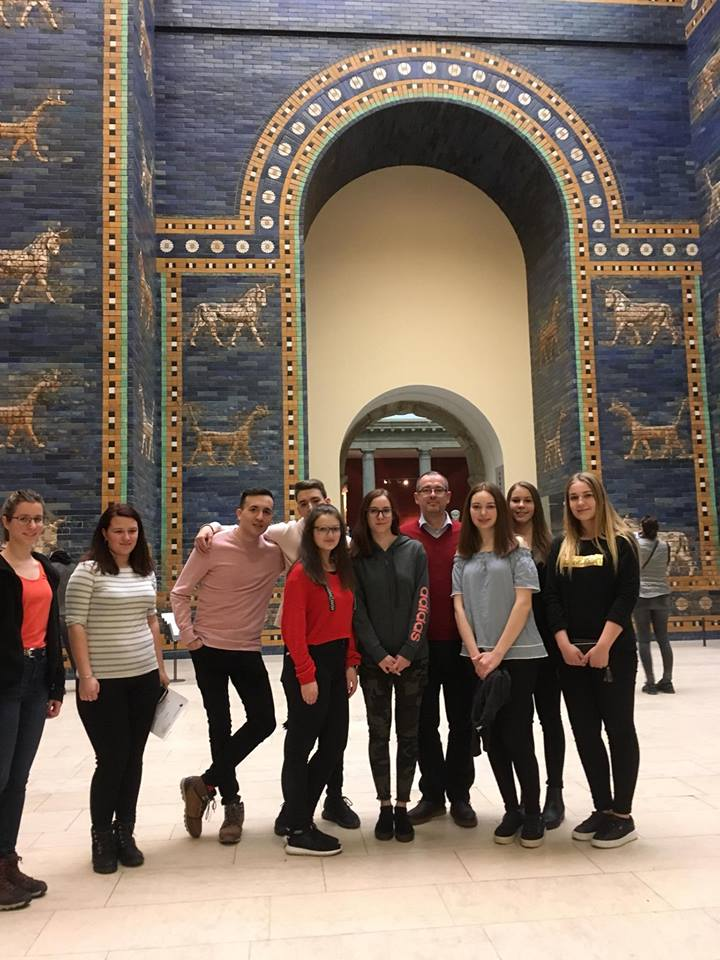 Berlin, Berlin
I.		Preparation
    	Facebook group, Pre-trip assignements: Berlin cards, movies, recommended reading

II.		On the spot
	Memorial places/monuments/memorials/memorial plaques, museums– guided tours, cemeteries,important buildings

III.		Reflections: presentation(s), quiz, test(s)
Culture of Remembrance
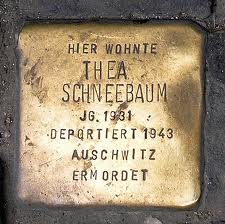 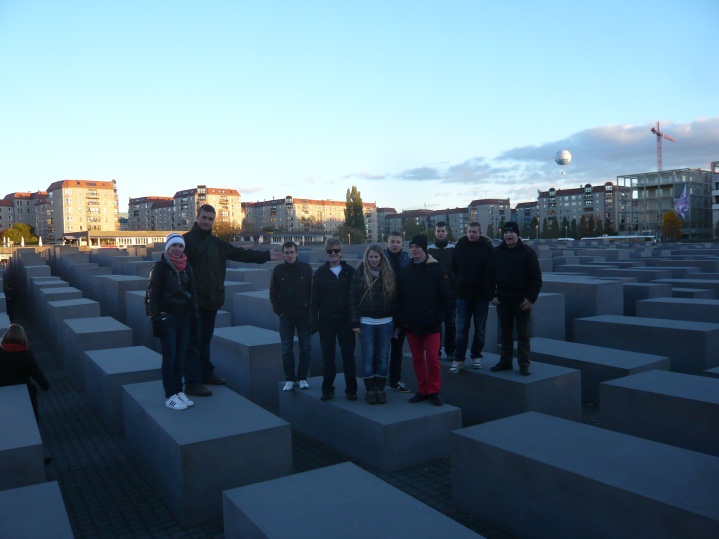 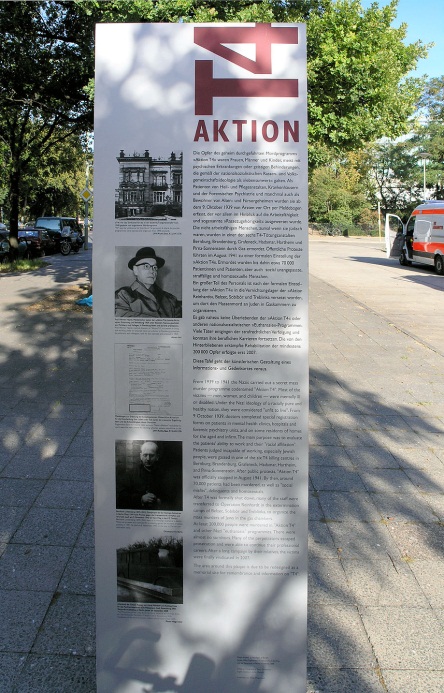 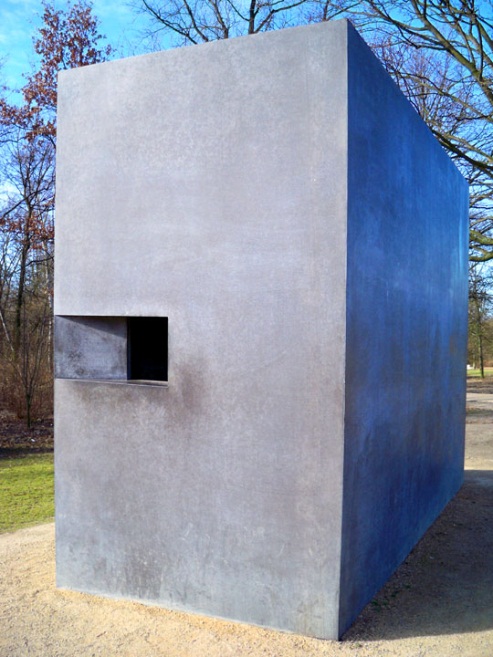 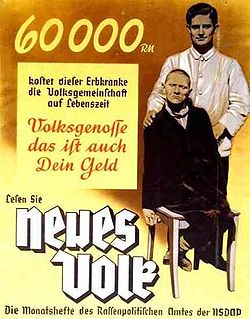 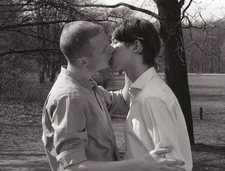 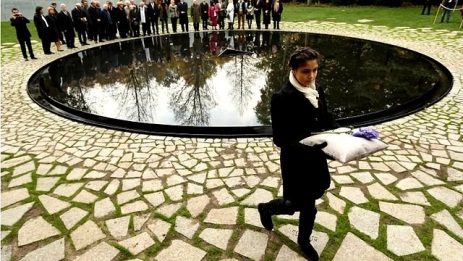 Jewish Museum Berlin
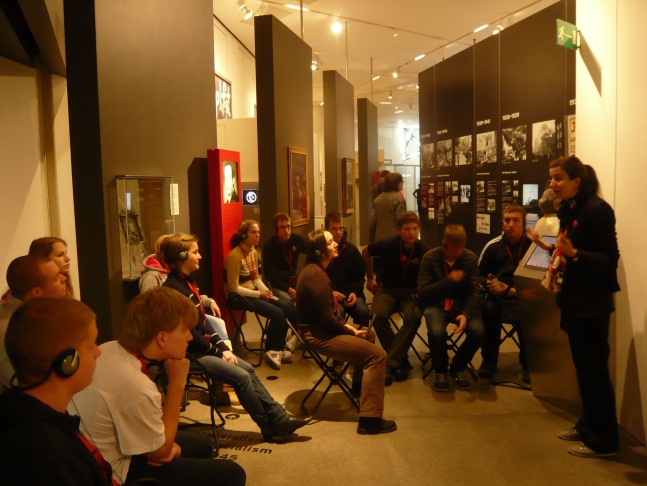 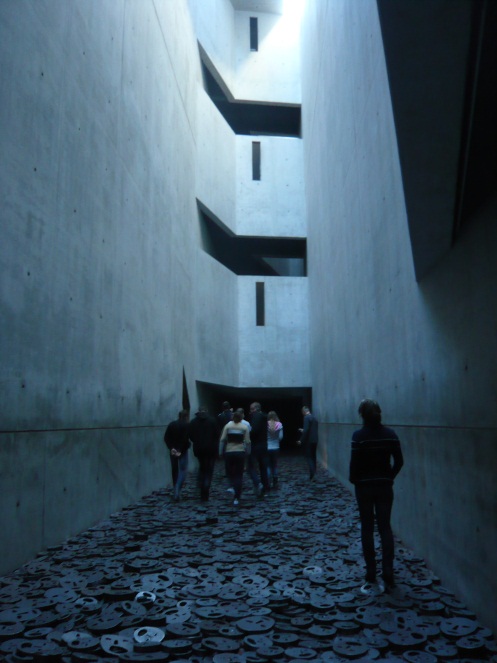 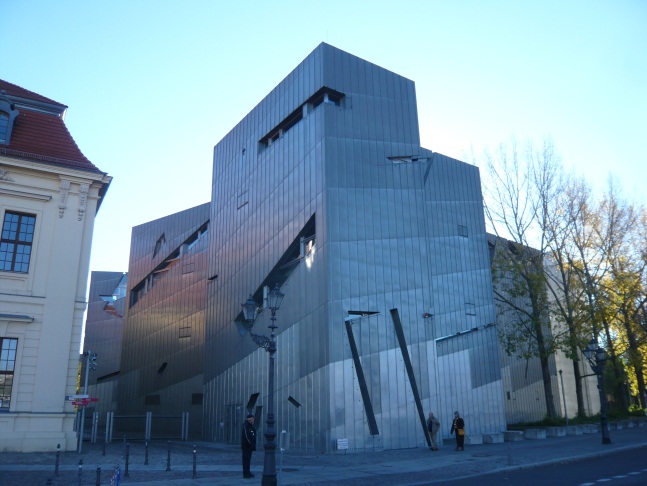 Topography of Terror
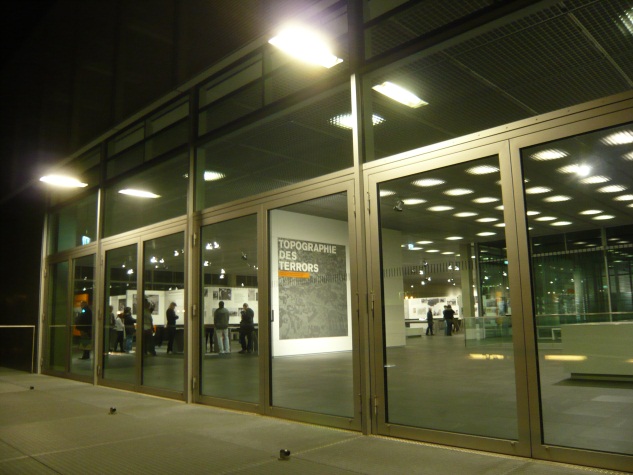 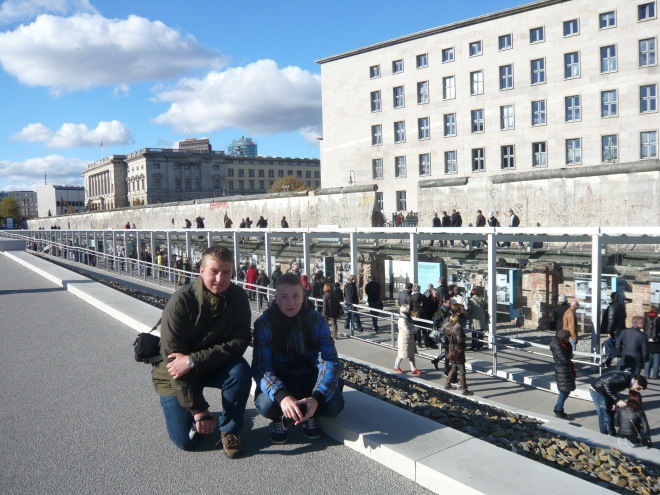 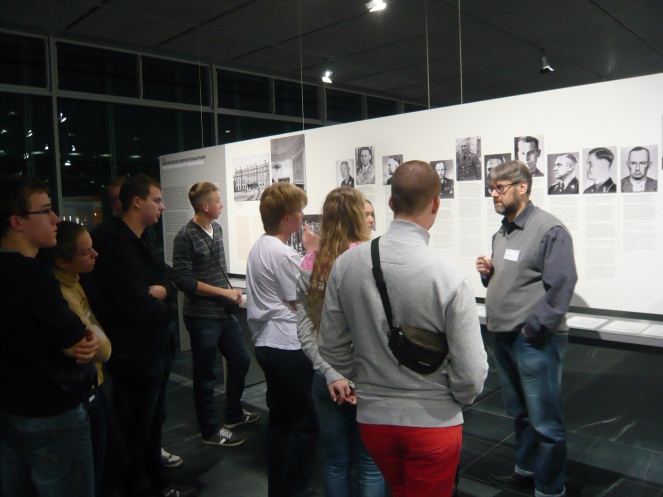 Große Hamburger Strasse
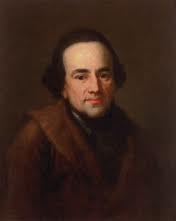 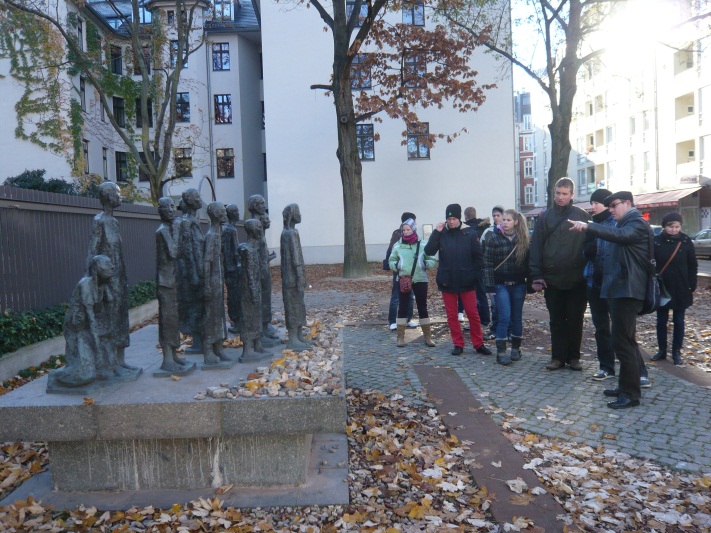 MOSES 
MENDELSSOHN
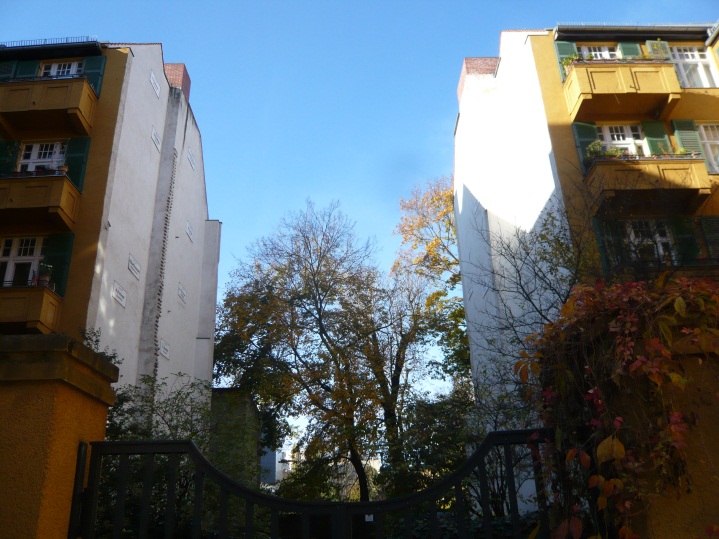 New Synagogue Berlin
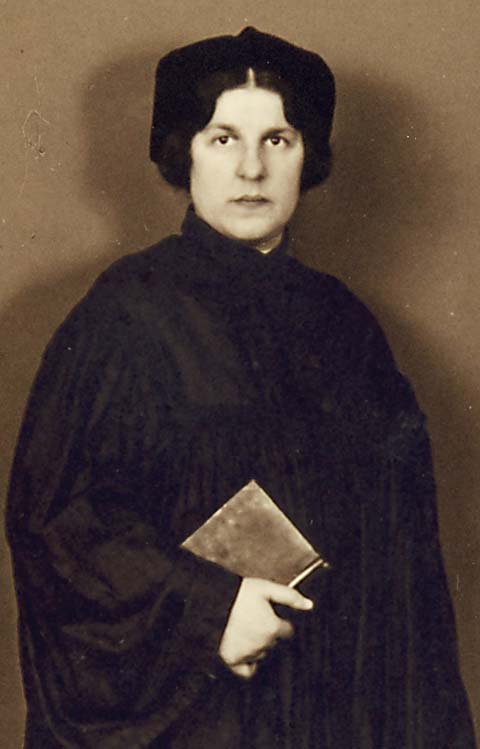 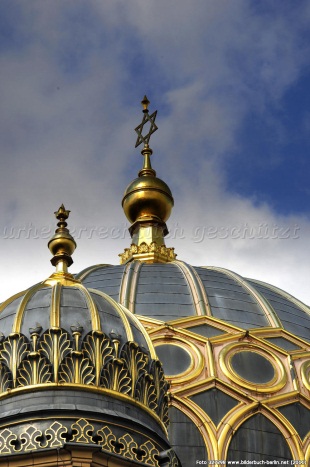 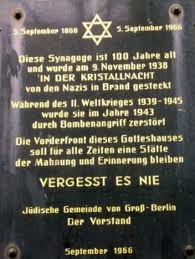 REGINA JONAS
Visiting The  Bundestag
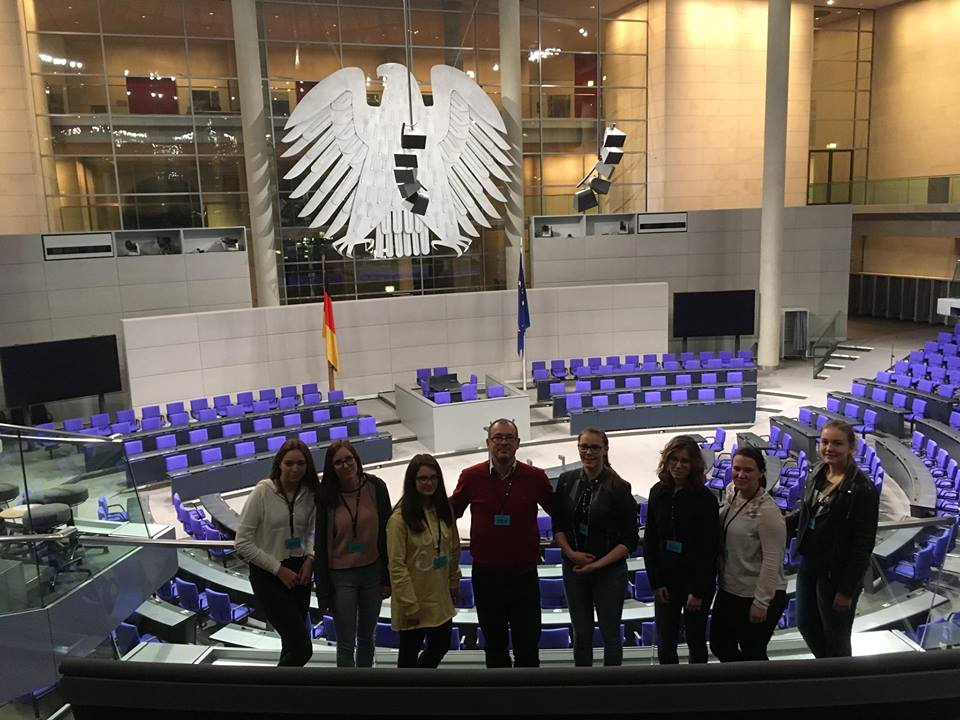 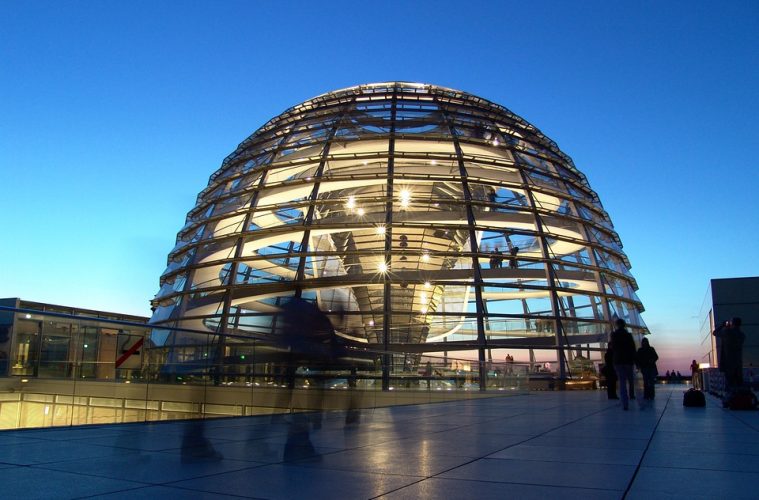 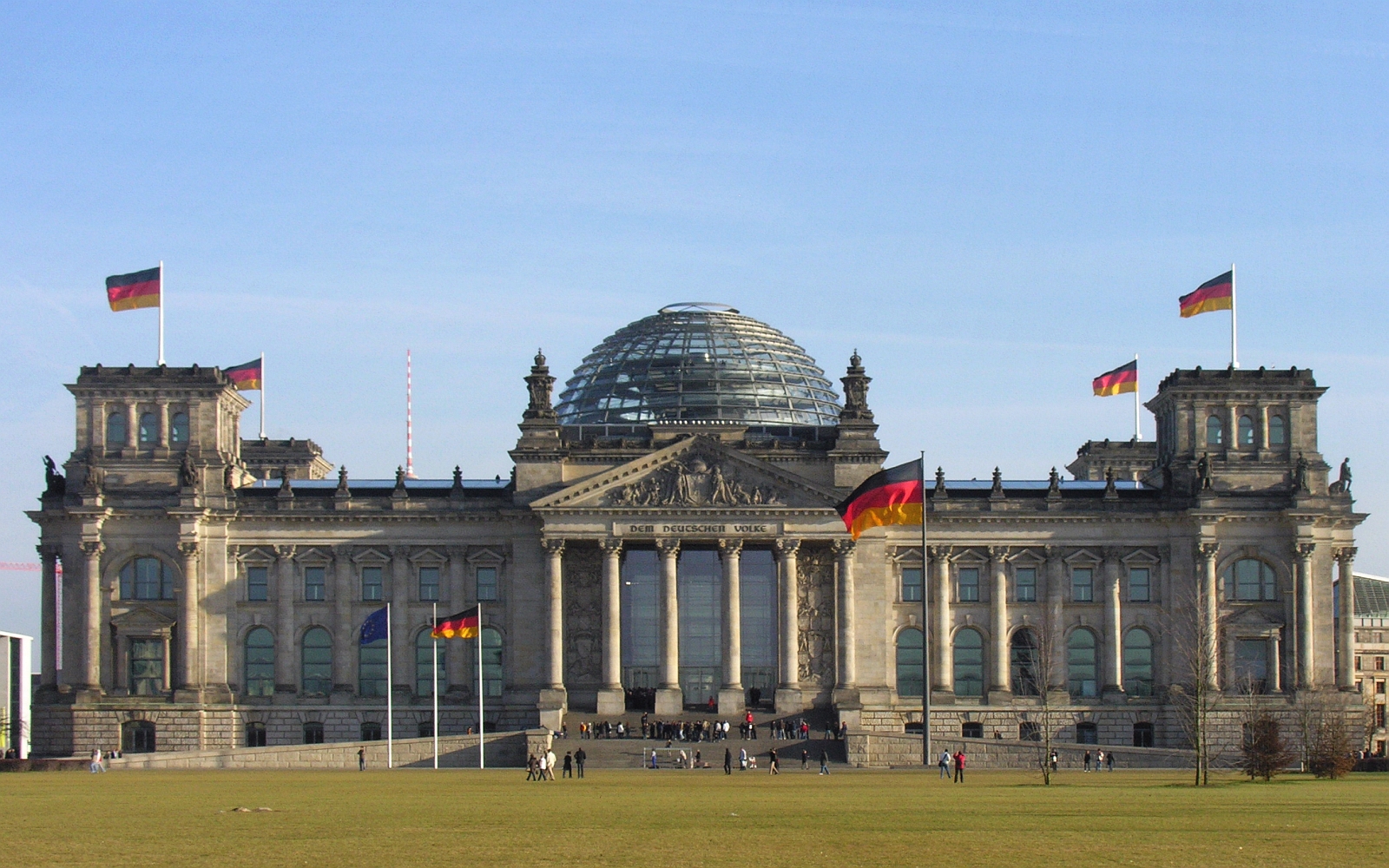 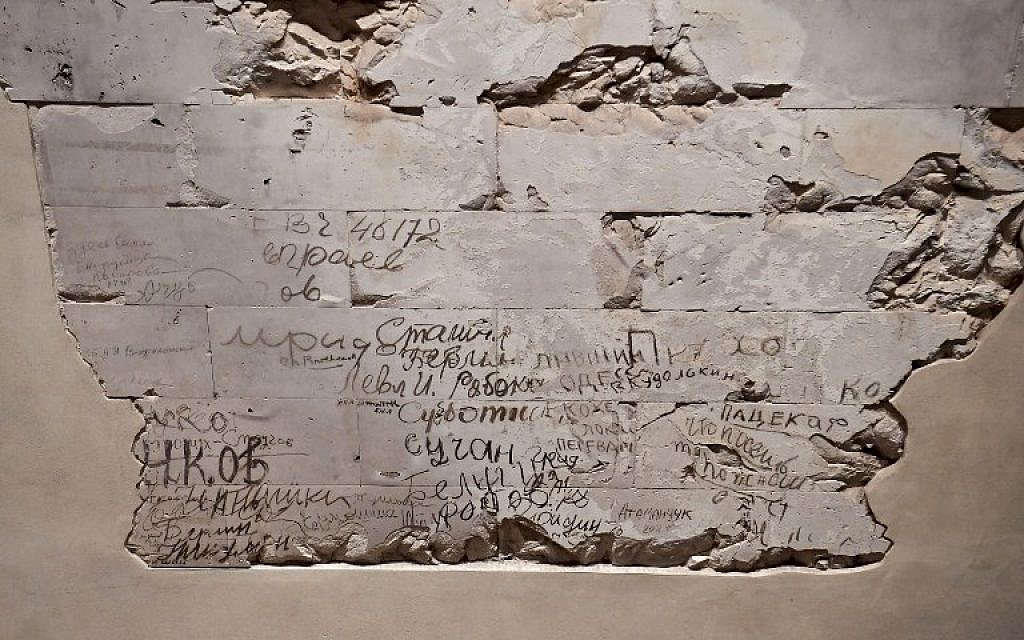 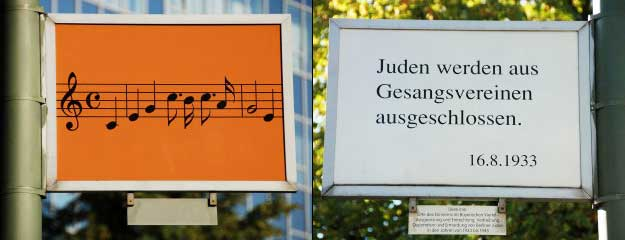 Impact
Visiting hidden places
Interesting facts
Q & A
Materials in different languages
To give an in-depth  learning experience
"We’re standing in Schöneberg, which is probably best know to foreigners as the place where John F. Kennedy gave his “Ich bin ein Berliner” speech. But it’s also where the Nazis rounded up the city’s Jews.”
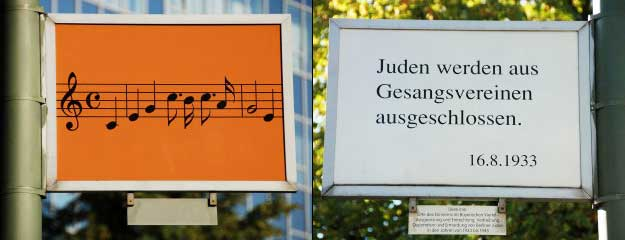 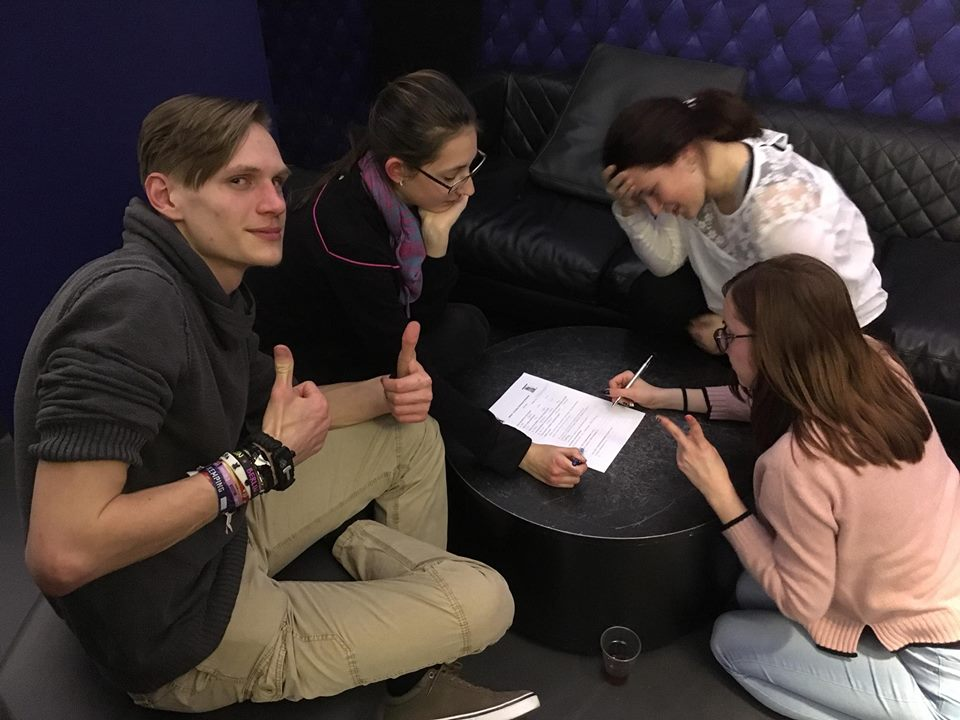 Berlin, Berlin
I.		Preparation
    	Facebook group, Pre-trip assignements: Berlin cards, movies, recommended reading

II.		On the spot
	Memorial places/monuments/memorials/memorial plaques, museums– guided tours, cemeteries,important buildings

III.		Reflections: presentation(s), quiz, test(s)
Follow up - Sharing thoughts
Discussions (group or individual) 
talking about experience, emotions
Personal stories  
meeting with survivals
films , documentaries
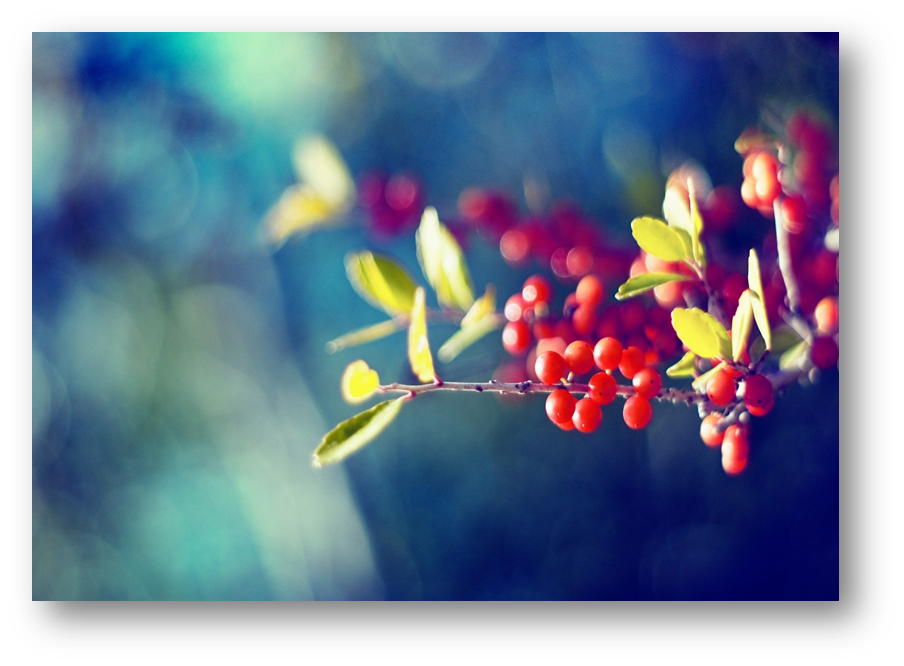 Follow up - Project work
Workshop 
Writing
Finding contact to a survival
Sharing thoughts with a friend
Travel journal – expressing feelings questions, thoughts
Drawing - expressing emotions
Video  -  making interviews
Article 
Writing an article about :
” What can be done against racism, antisemitism”
"Who wants to know the world, should stay at home; who wants to know himself, should travel."
(Hamvas Béla)
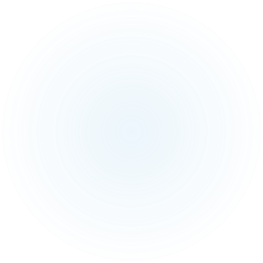 Thank You For Your Attention
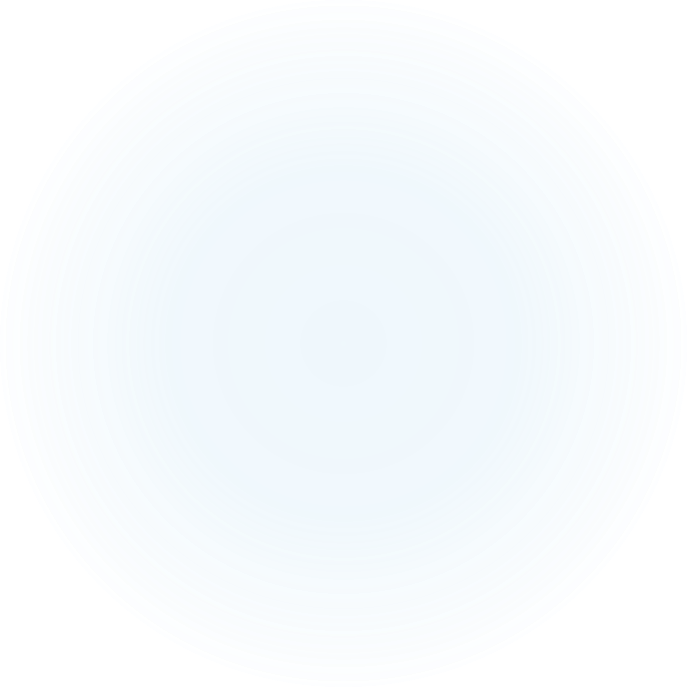 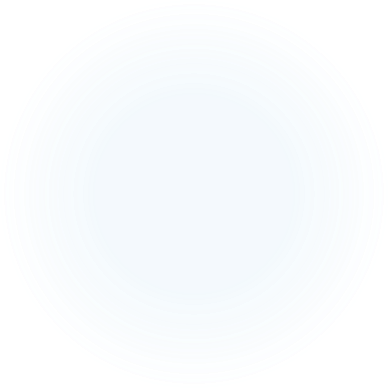 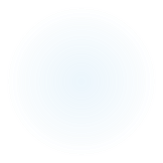